Instructions

Matchup the graphs to the equations.
There are 8 equations but only 6 graphs.  You draw the other 2 graphs.

Extension question

What is the connection between the shape of the graph and its equation?
Ie this way round vs this way round
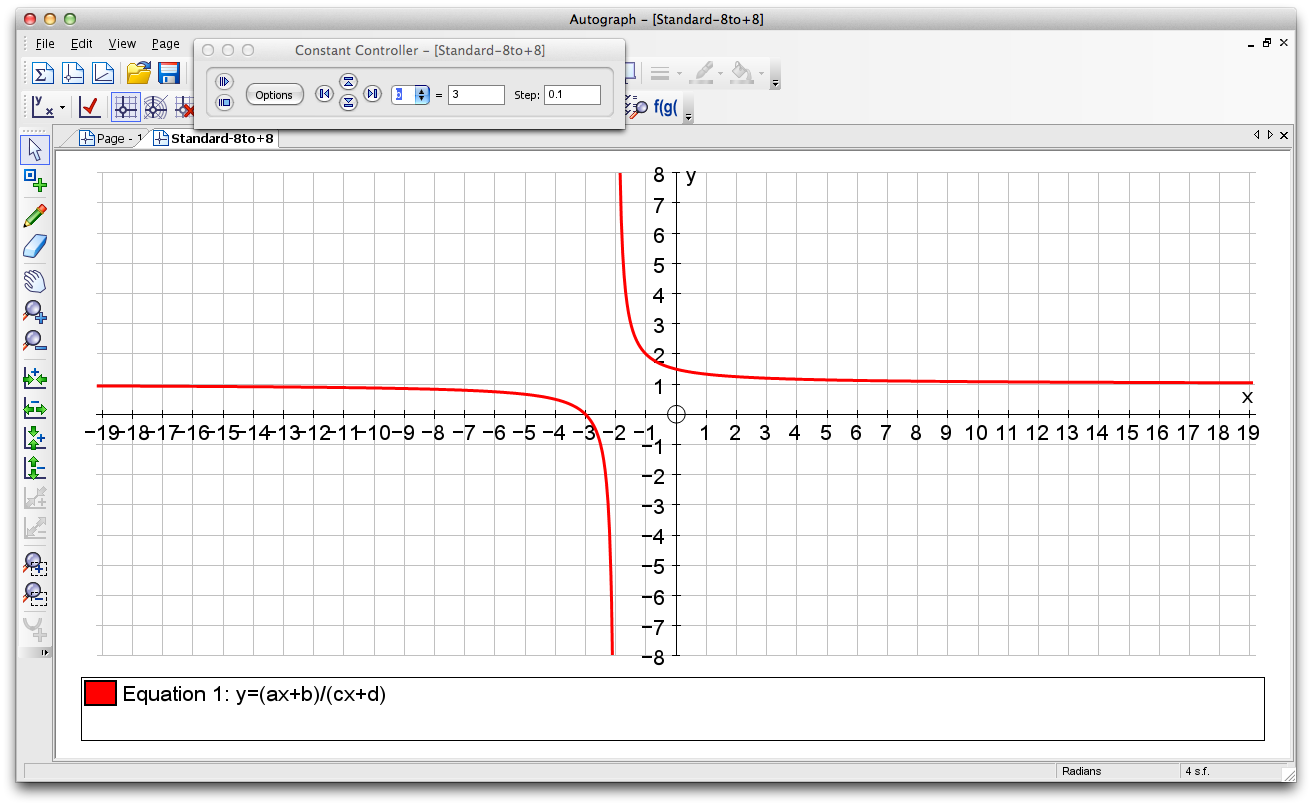 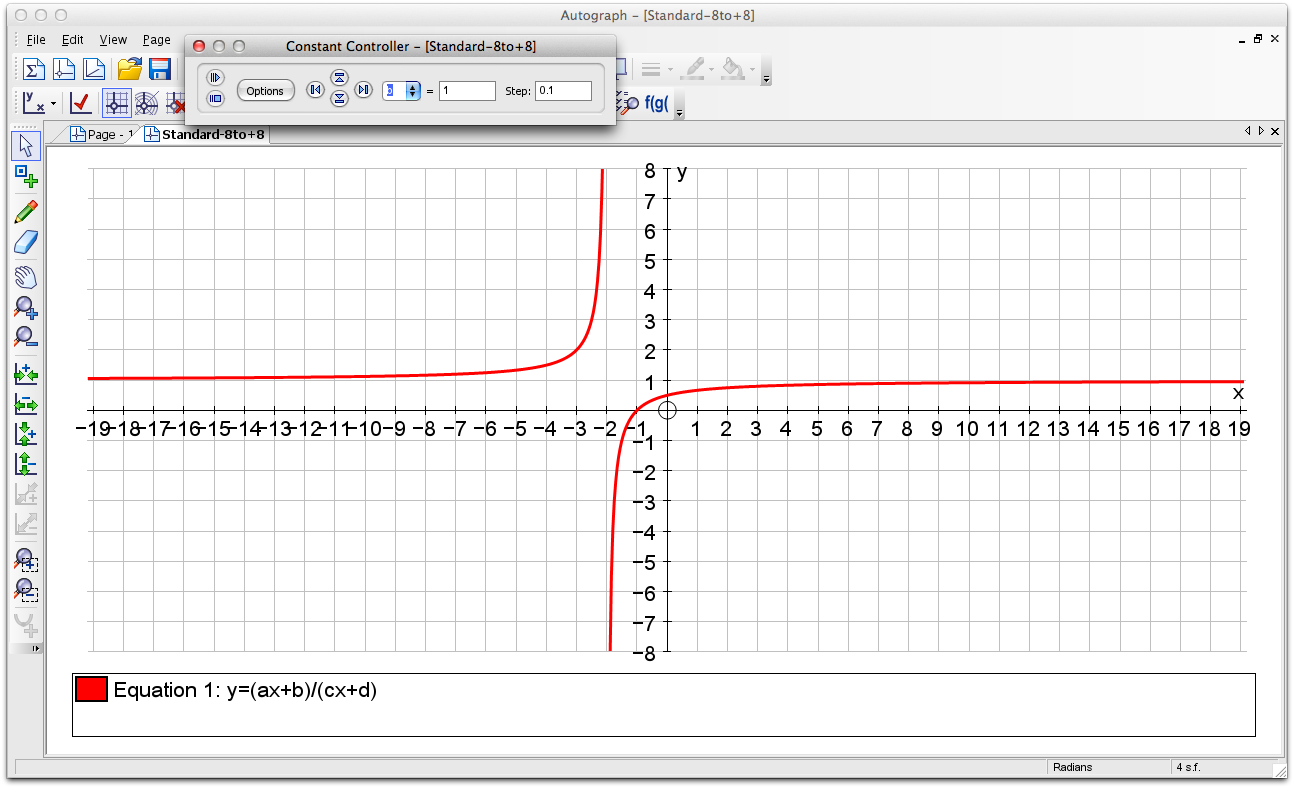 Answers

Labeling equations horizontally 1-8 then; 

1 = bottom right / top right, 2 = bottom left, 3 = middle left, 4 = -, 
5 = middle right, 6 = top left, 7 = -, 8 = bottom right / top right
(Notice also that 1 = 8)
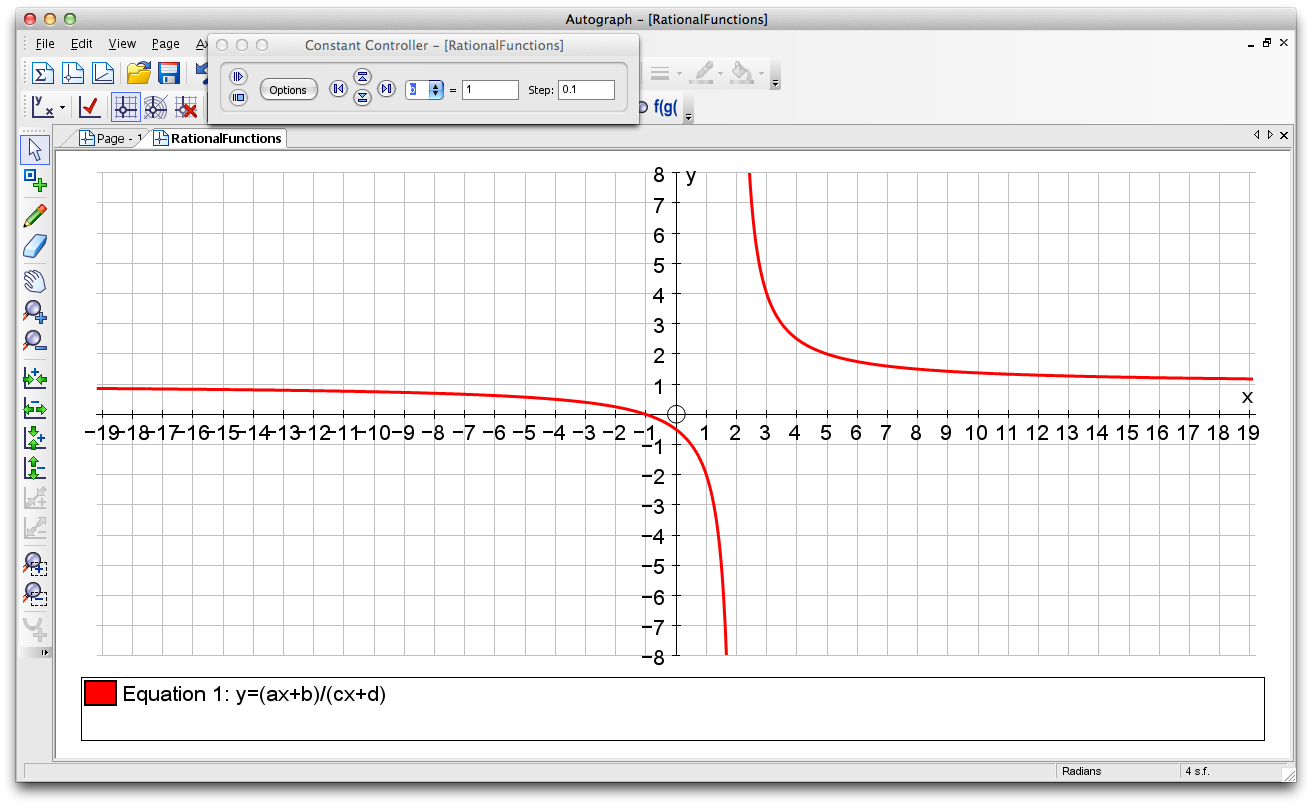 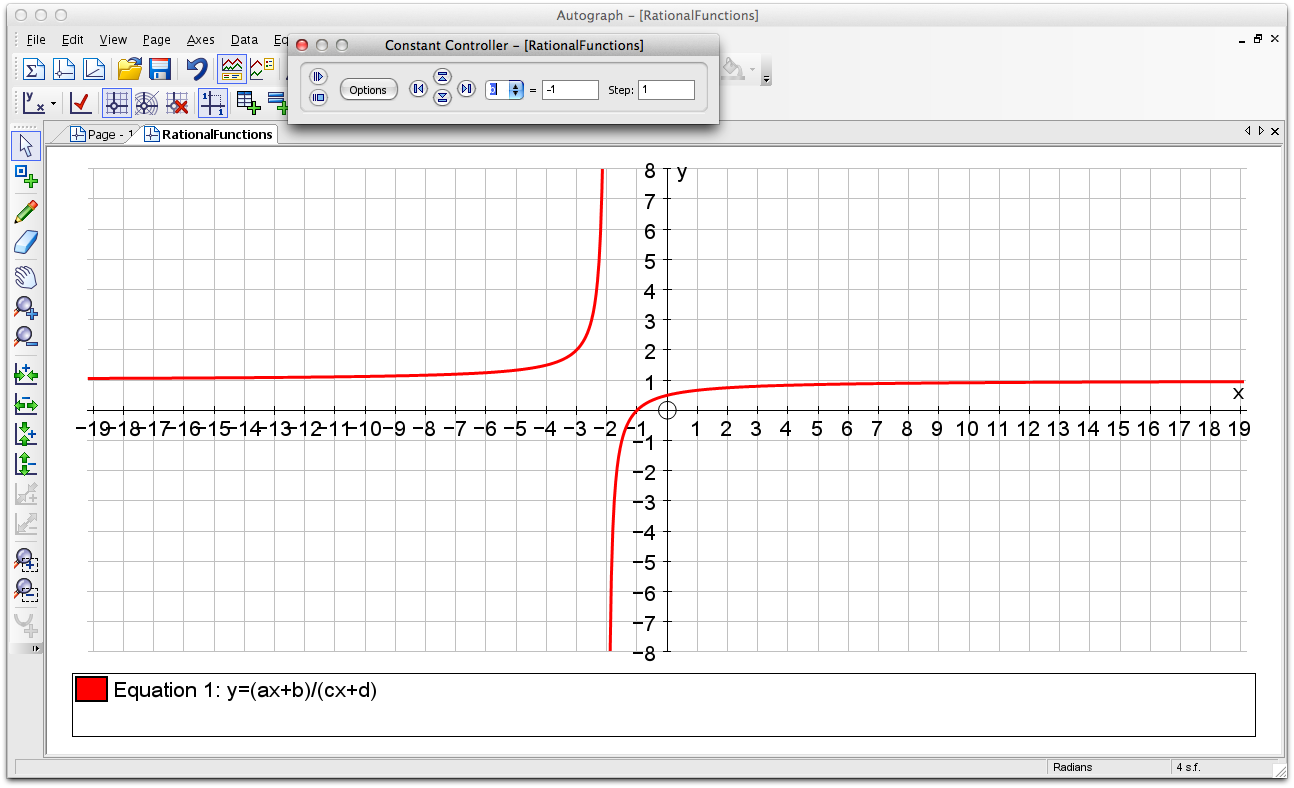 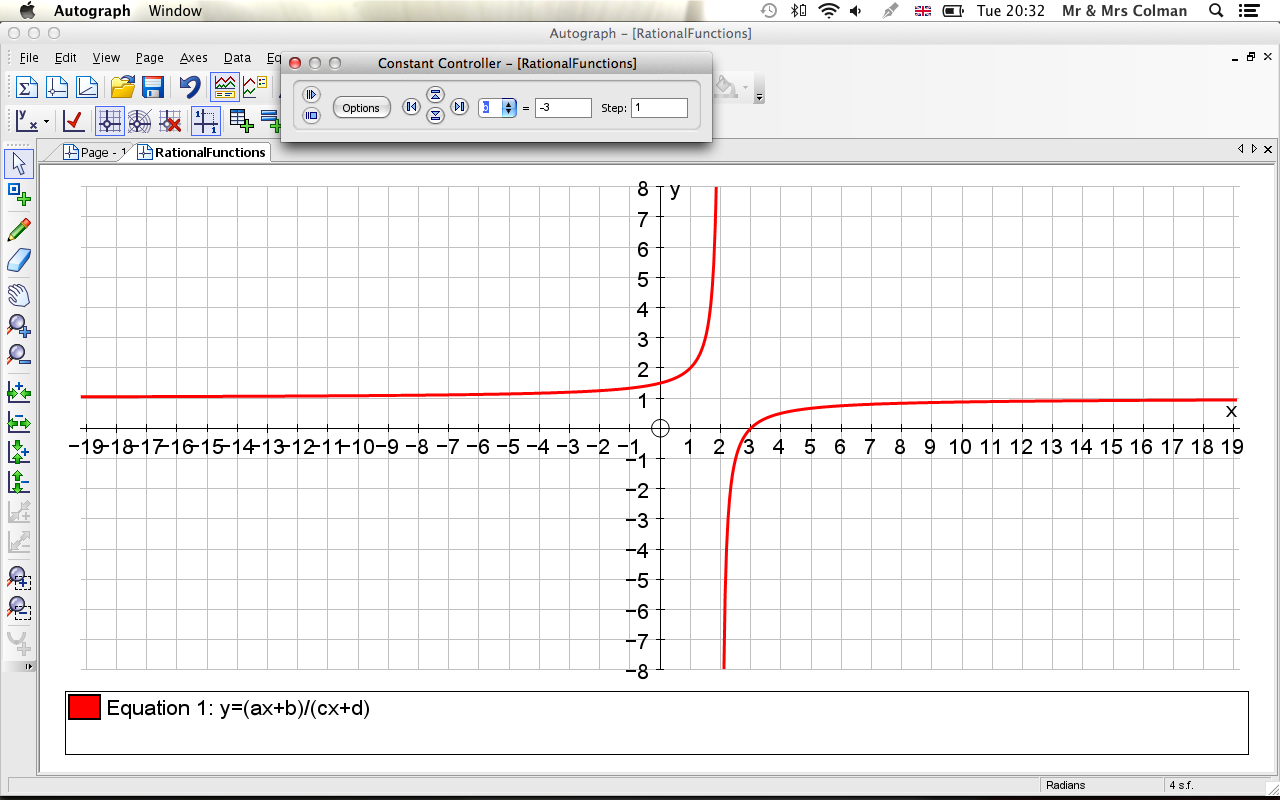 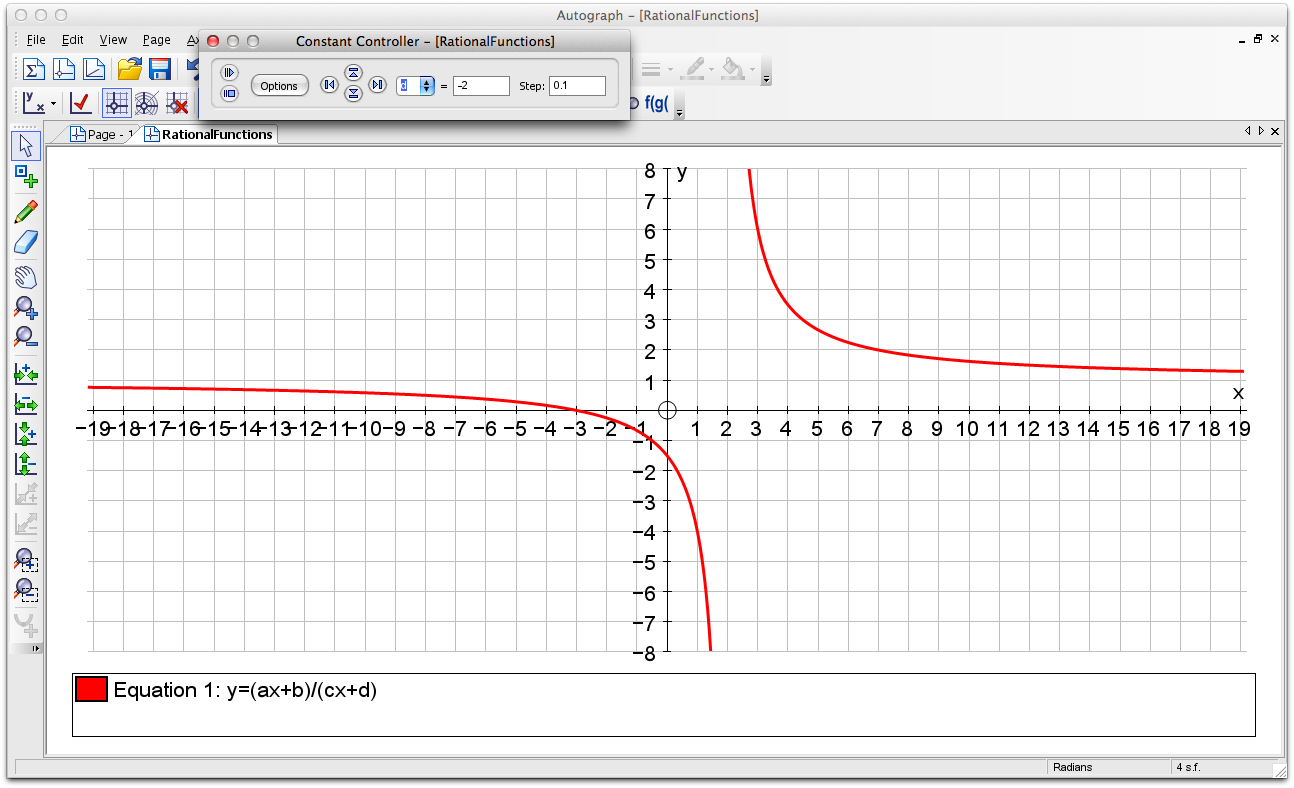 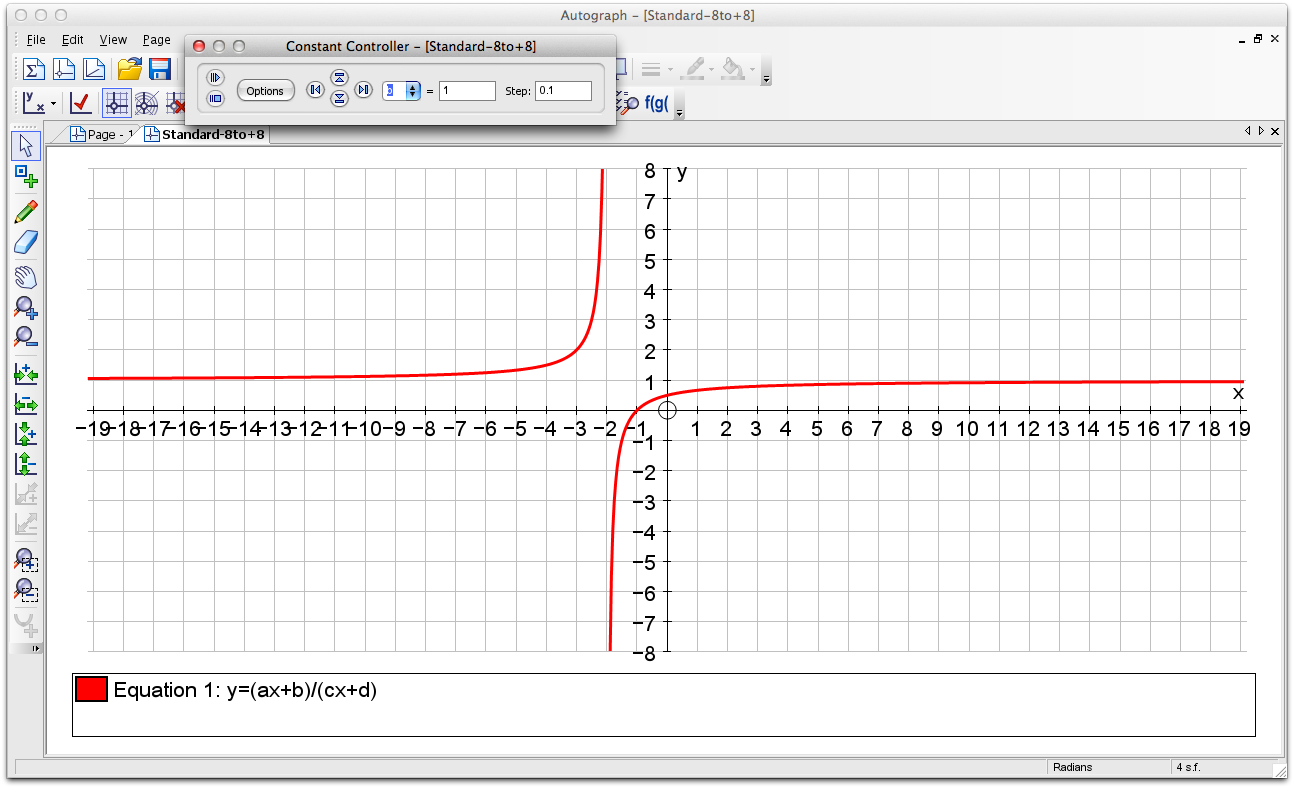 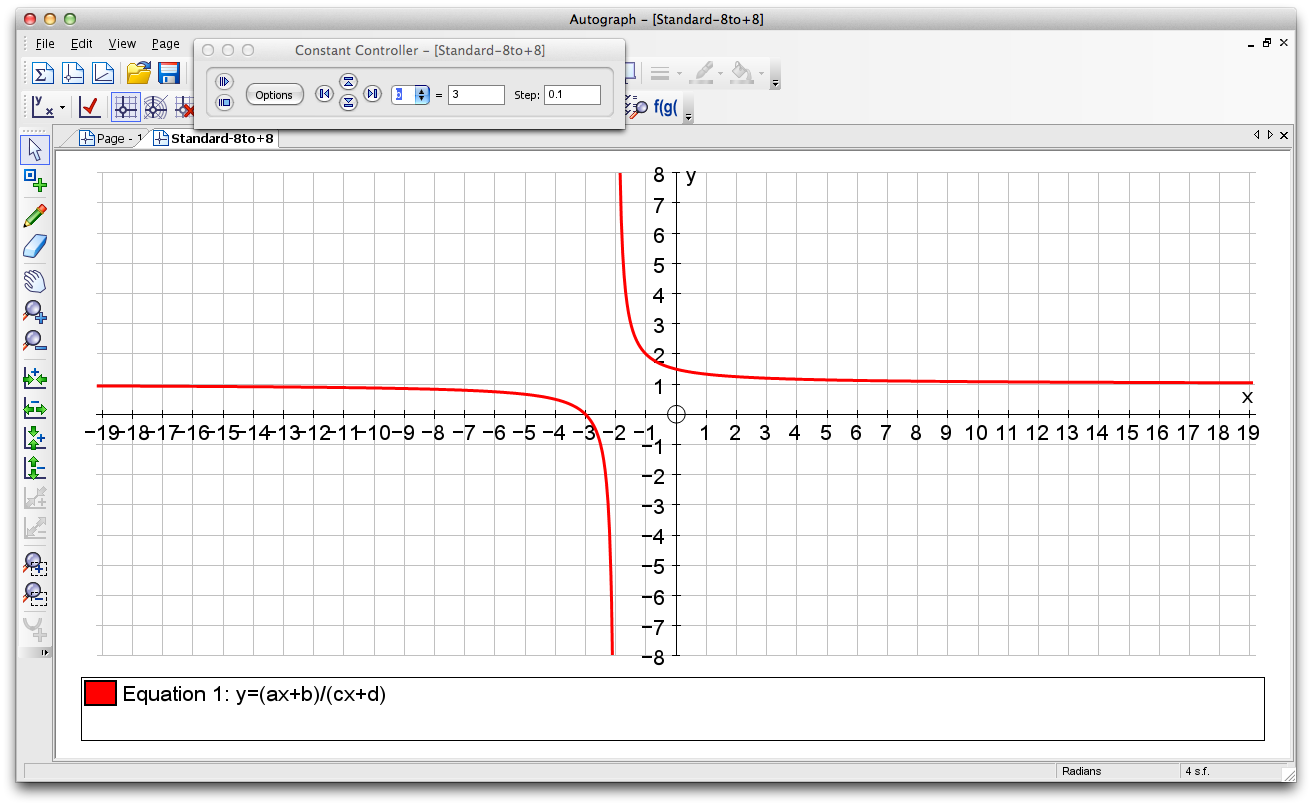